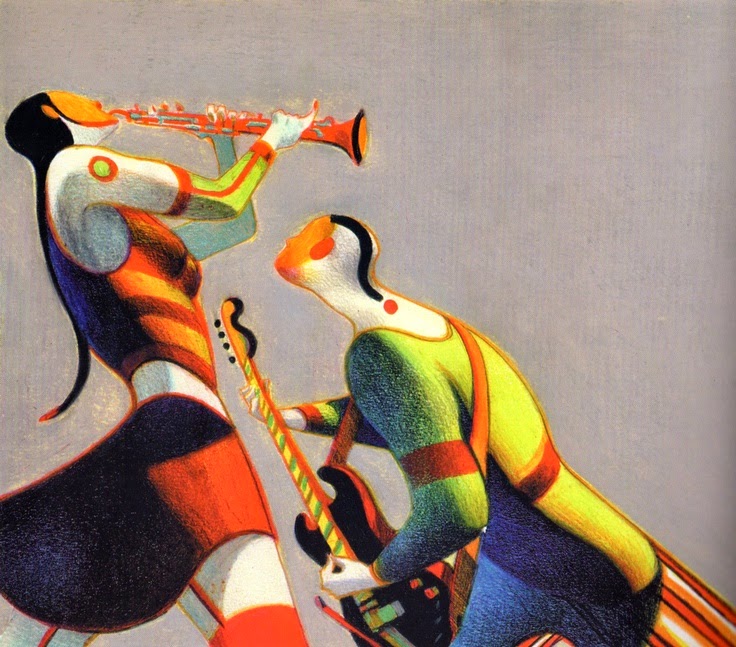 好．愛企畫
題目：看，性議題
          組員：劉醇韓 葉怡汝   
   指導：彭易璟老師
         課程：電影與兩性課題
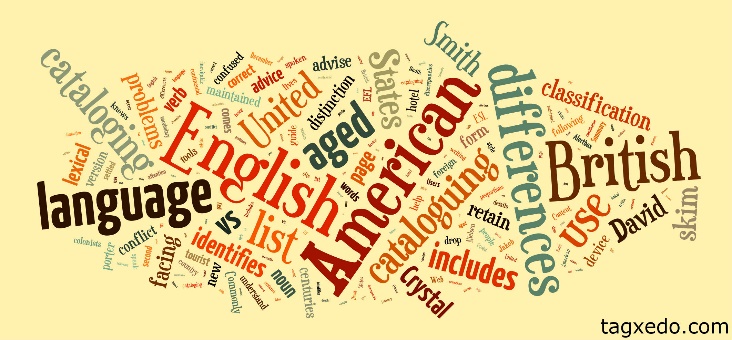 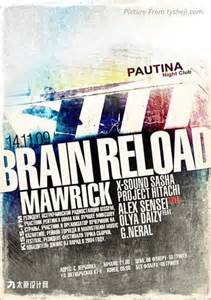 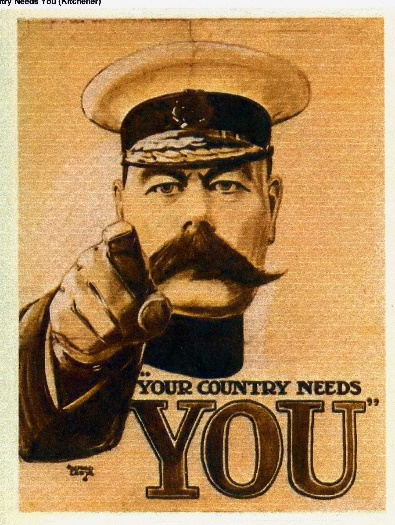 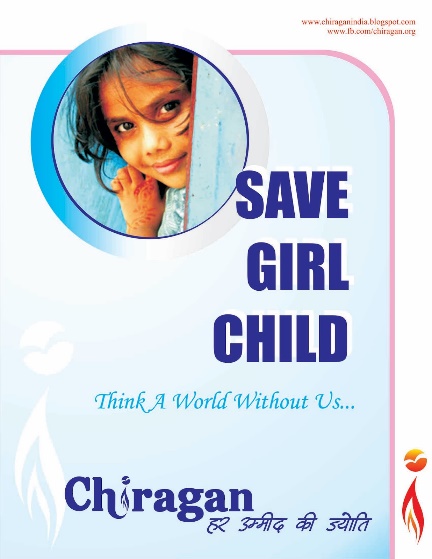 各組英文海報封面
STOP LOSS POINT
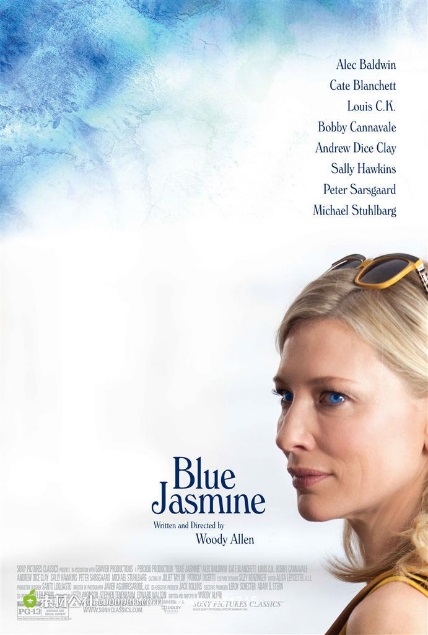 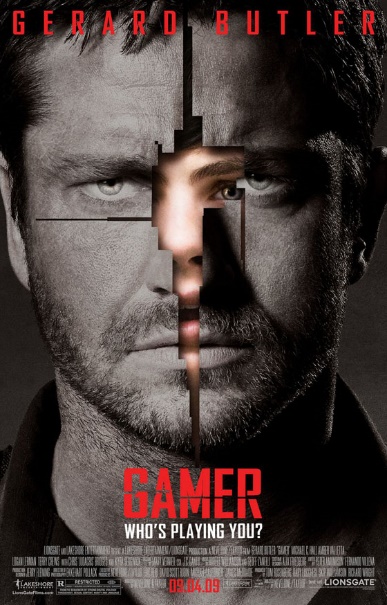 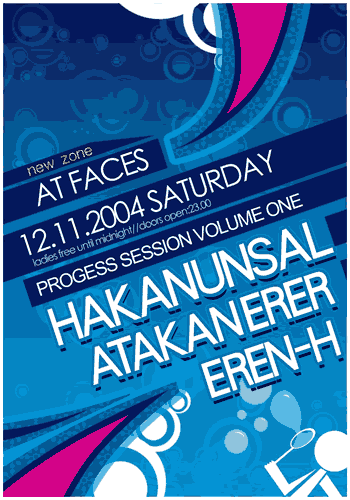 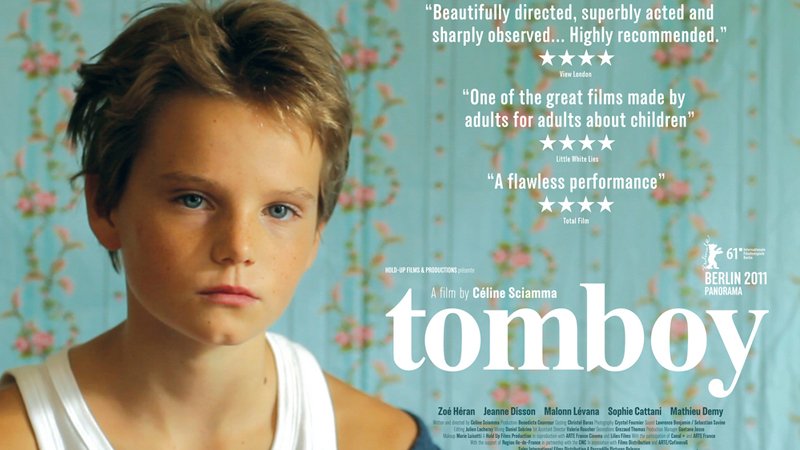 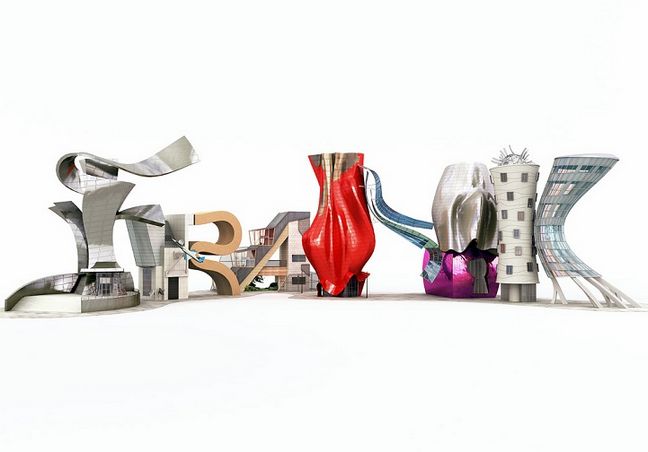 性
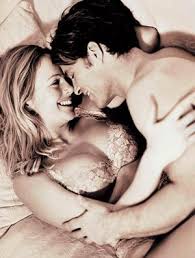 一種本能的行為
一種生理反應的結果
一種親密的關係
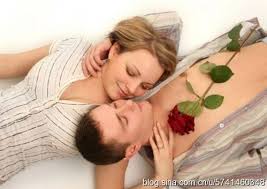 女生怎麼看?
男生怎麼看?
性=愛?
學者Bisson與他的同事調查125 位18-40 歲的美國人，發現有將近 60％的人曾經和好友發生關係，但兩人只是朋友。
性自主權
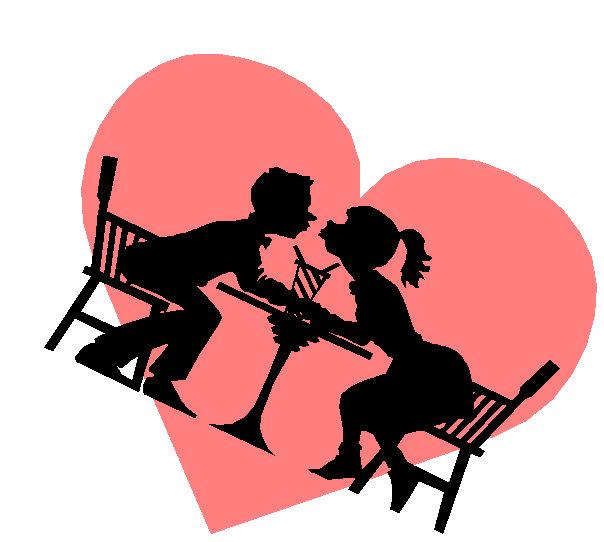 具有決定要或不要發生關係，
有使用自己的身體的權利。
該發生性關係嗎?
心得
葉怡汝:
個人覺得這是雙方身心靈準備好，才能進行的事情。

劉醇韓:性是一種生理需求，但必須尊重對方的感受，不是該由一方主導的。
參考資料
http://lovematters.cn/resource/2047
http://www2.kuas.edu.tw/prof/lolita/96109514/sex_love_con.html
http://30plus.30.com.tw/article-content_498.html
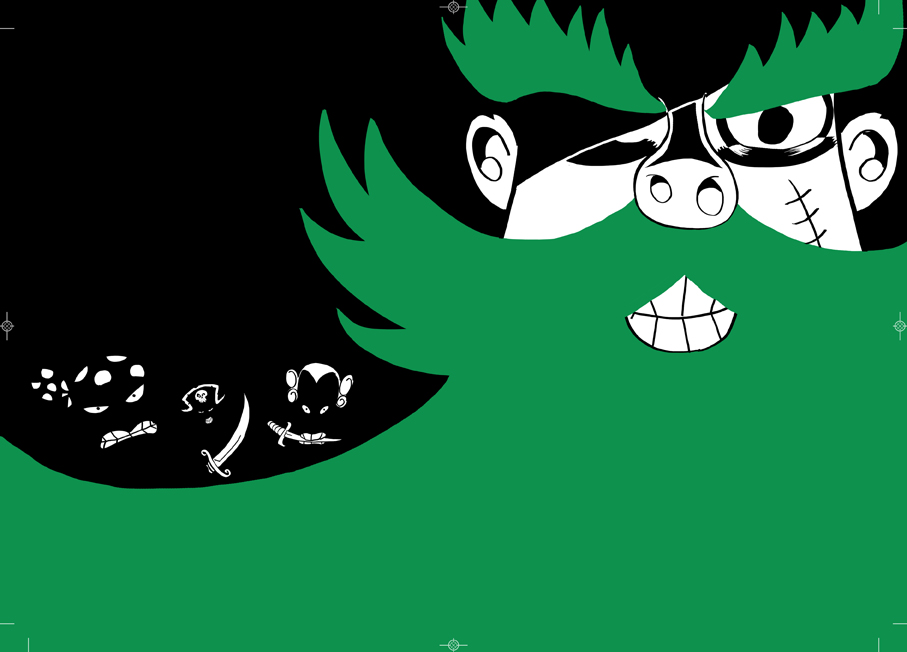 謝謝聆聽